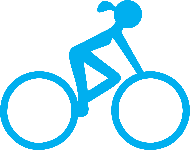 Sinteza problemelor
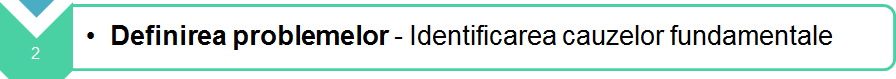 Transport public: ineficient, dotări deficitare, atractivitate pe trend descrescător (reducere a numărului de călătorii)
Transport rutier: fluență deficitară, accesibilitate redusă, lipsă rute de ocolire, impact negativ asupra zonelor locuite
Rețea stradală: capacitate de circulație limitată, accesibilitate redusă datorată mai ales obstacolelor naturale (râul Someș)
Transport durabil (velo, pietonal): lipsă infrastructură dedicată, grad scăzut de siguranță
Securitate și siguranță: rate de incidență ridicată a accidentelor, lipsă sistem monitorizare video
Parcări: deficit ridicat, lipsă sisteme de informare
Intermodalitate: lipsă facilități dedicate
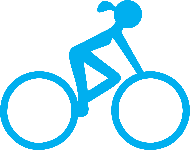 Intensitatea traficului
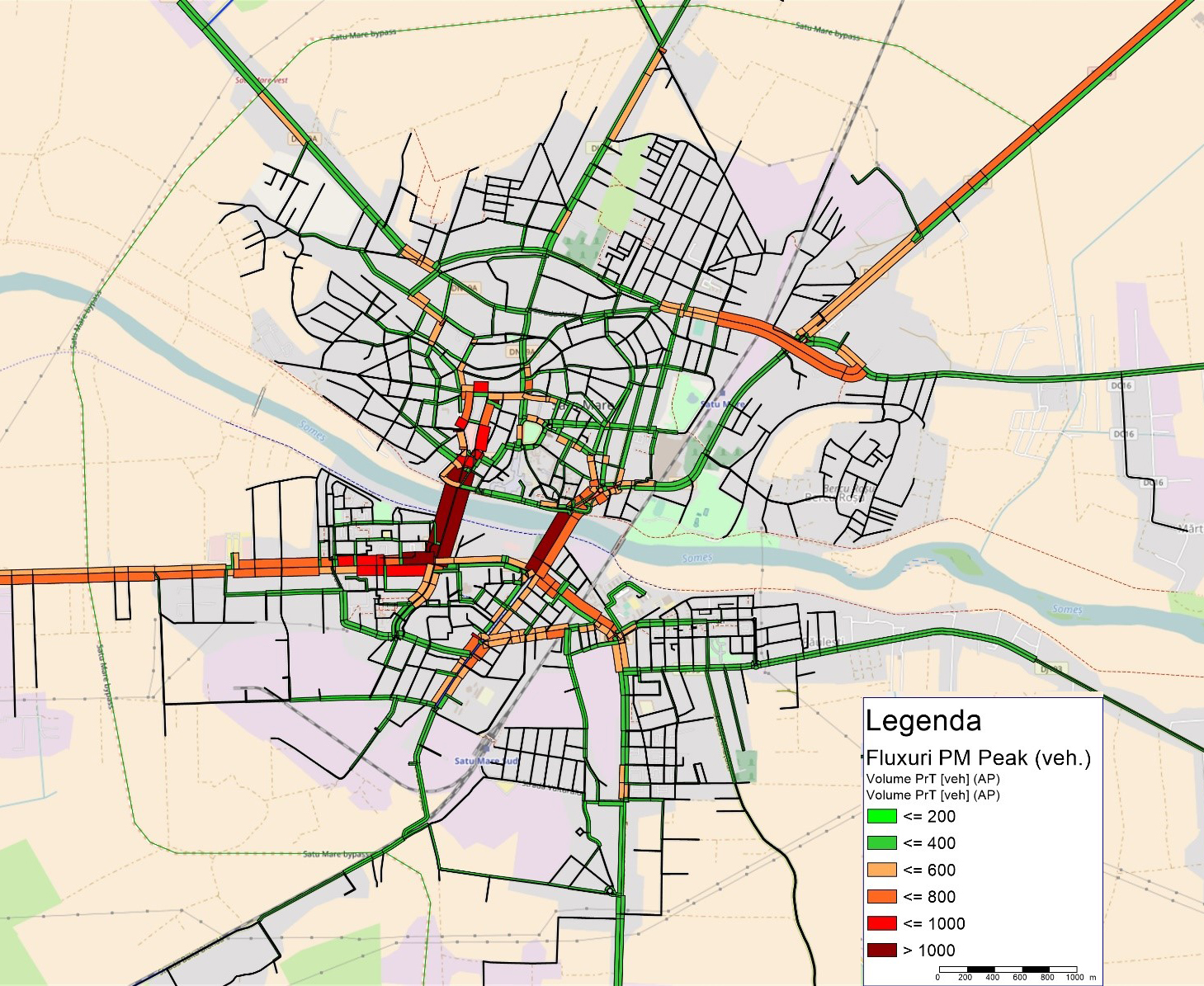 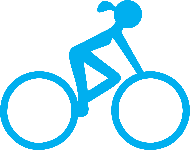 Intensitatea traficului
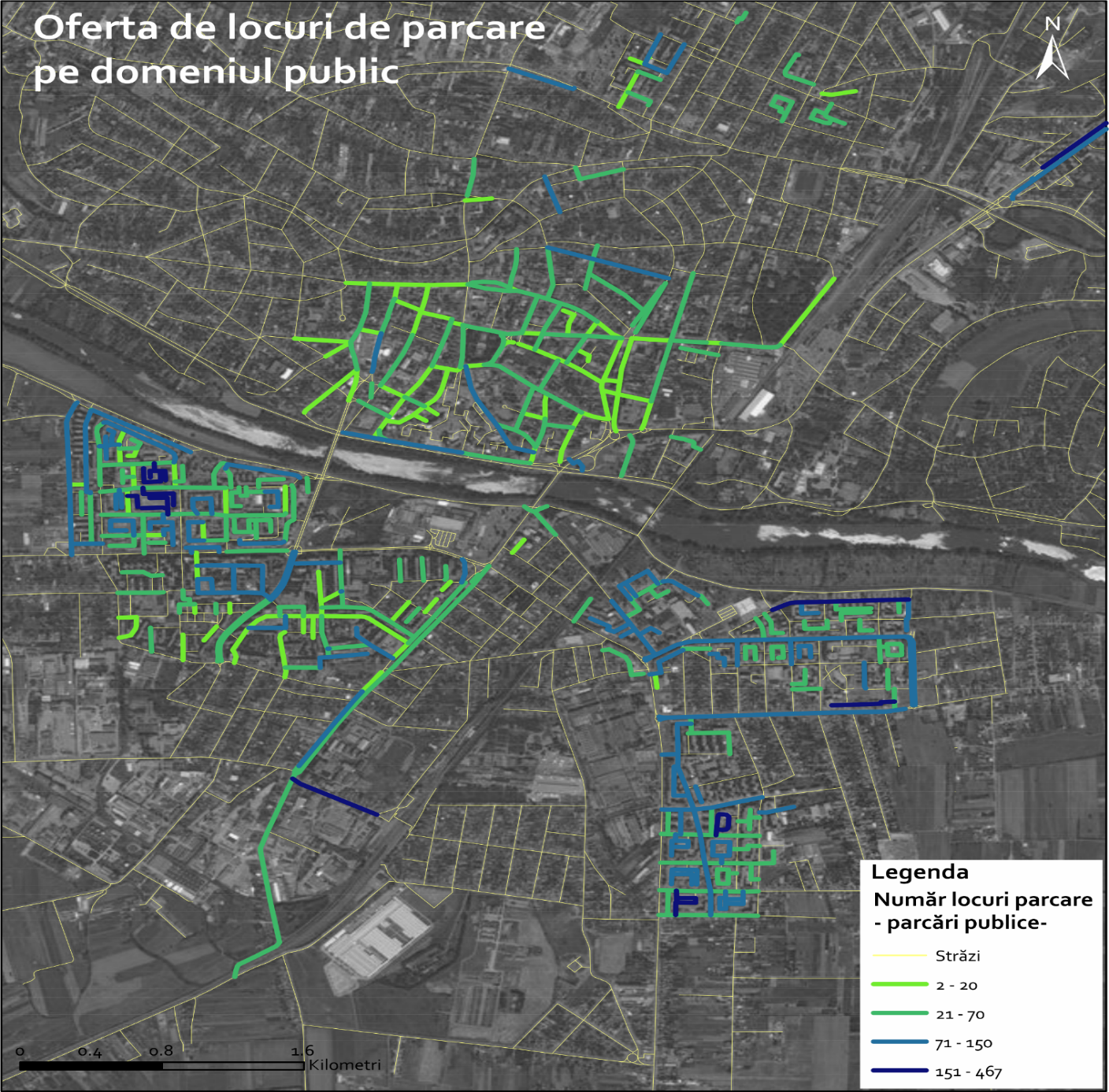 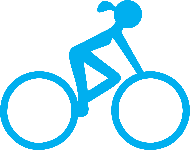 Fluxuri pietonale
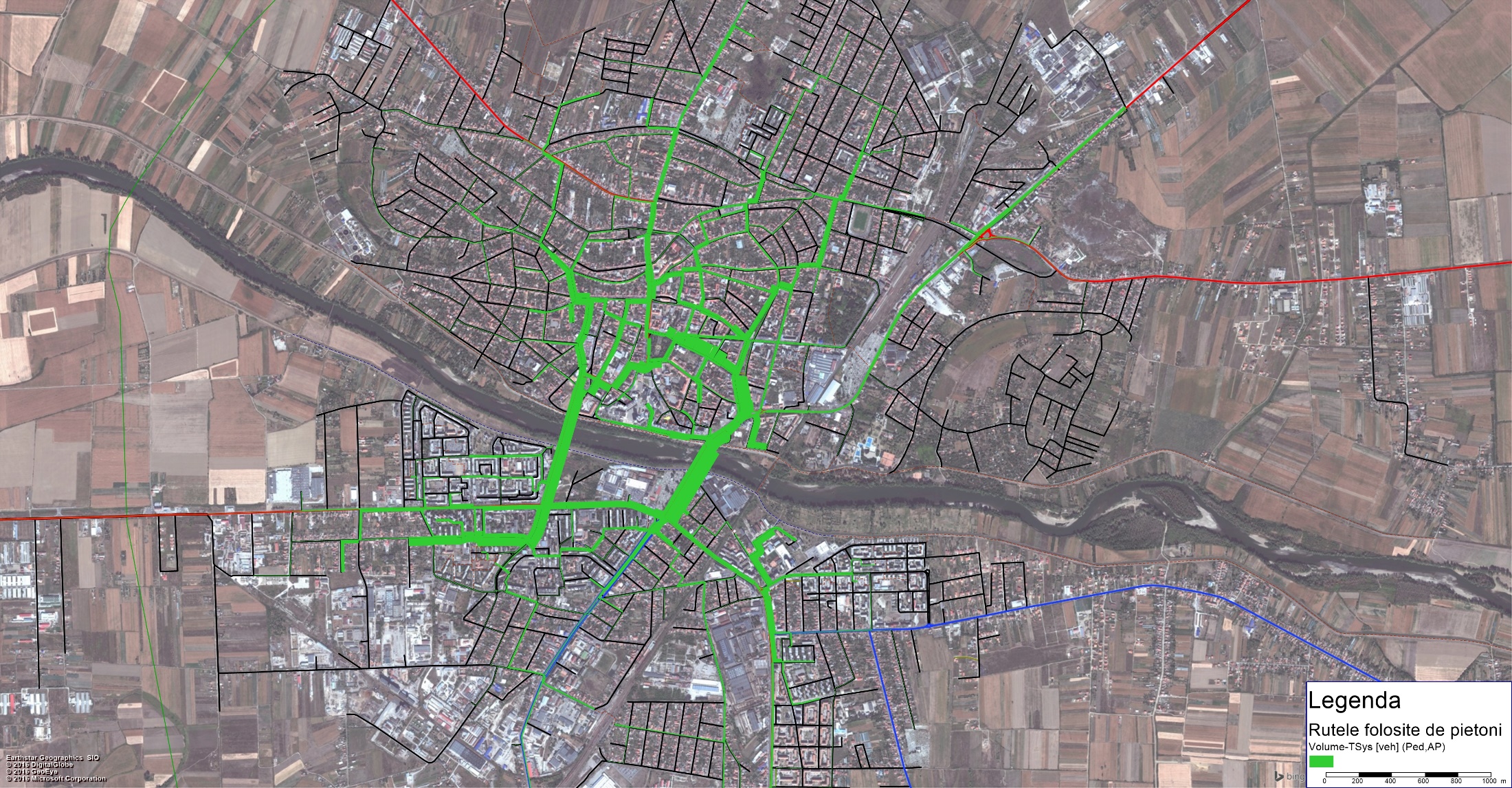 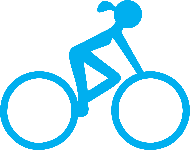 Tipare de călătorie velo
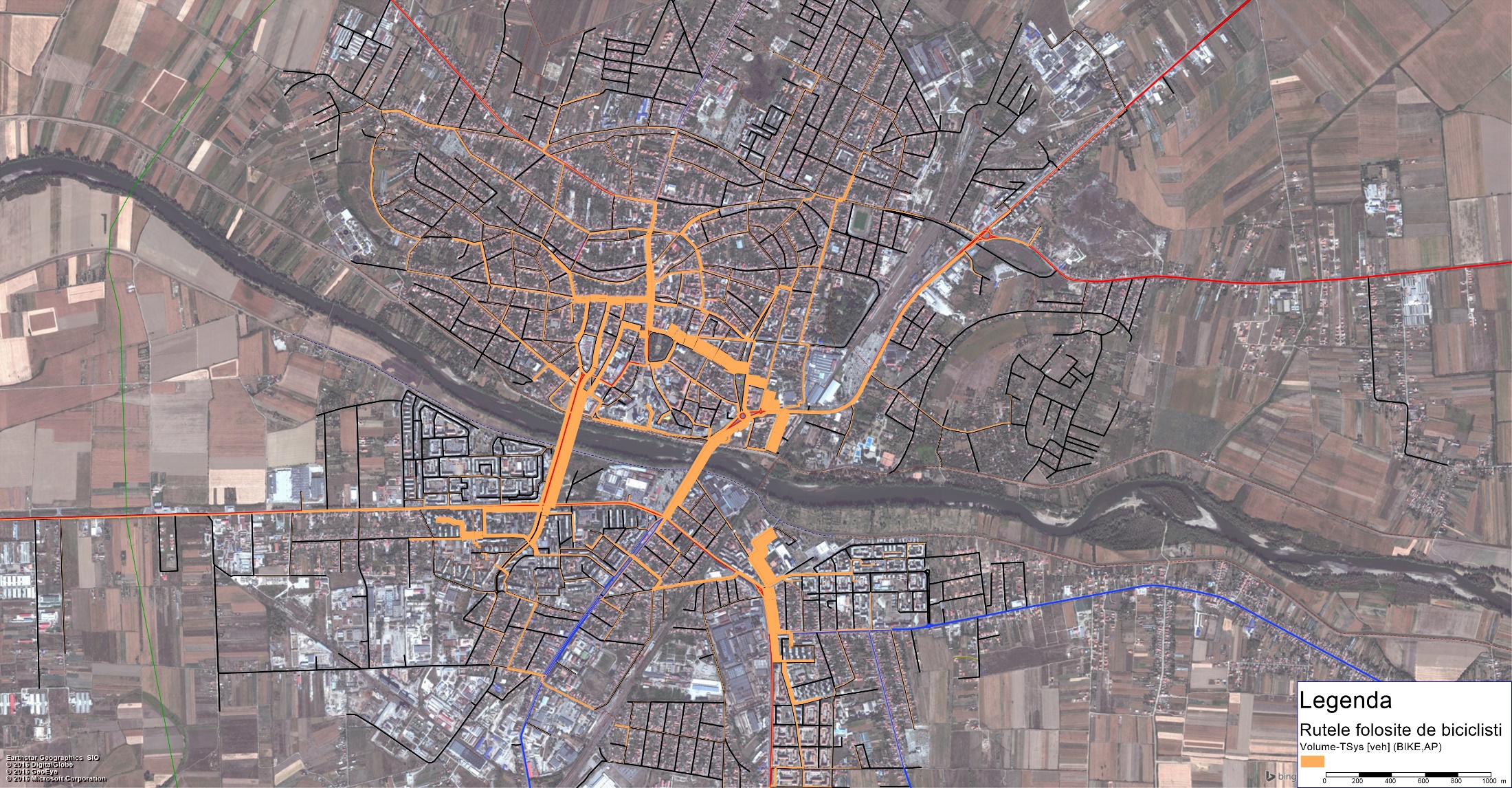 Cost total intervenții identificate: 168,5 mil Euro
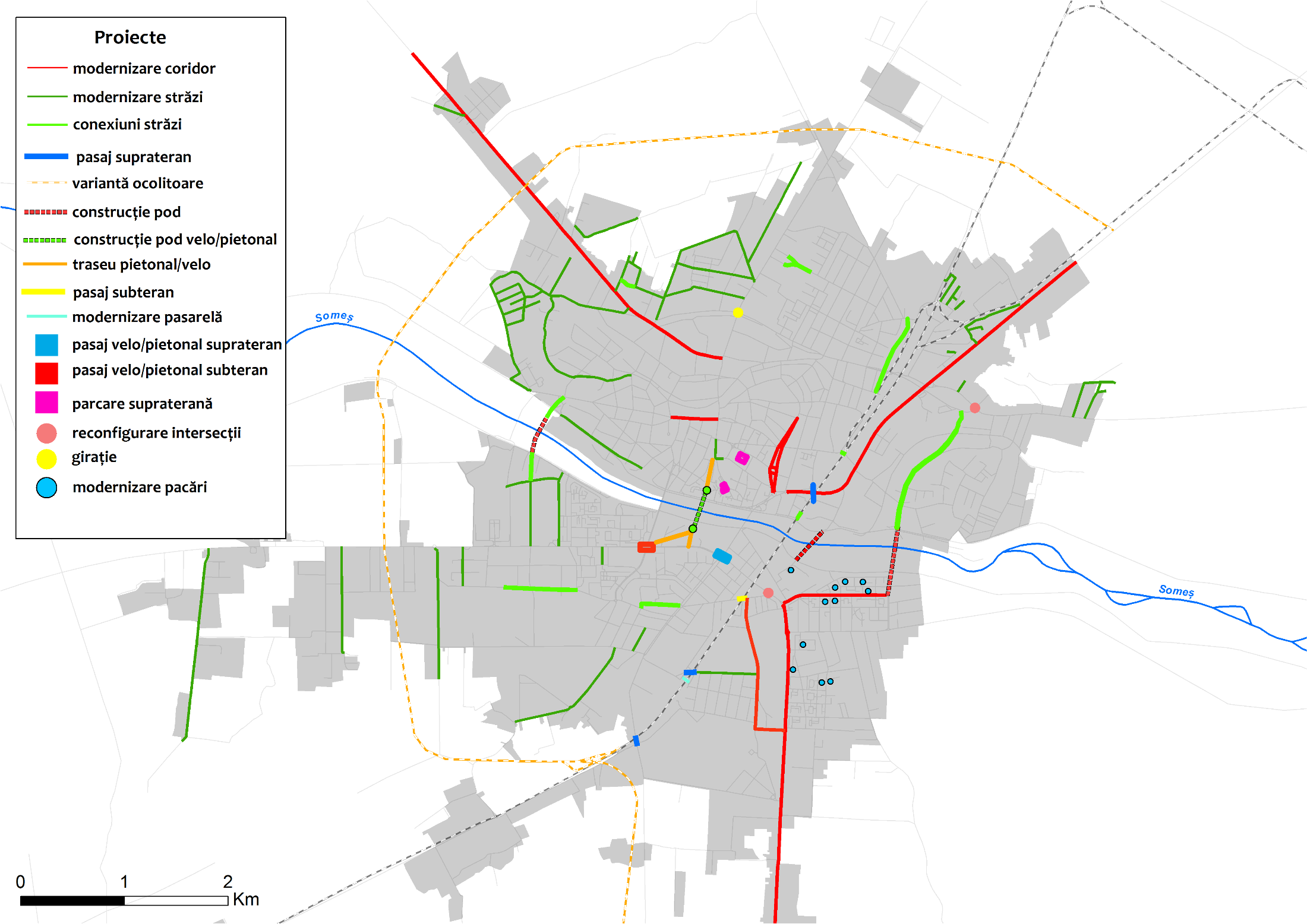 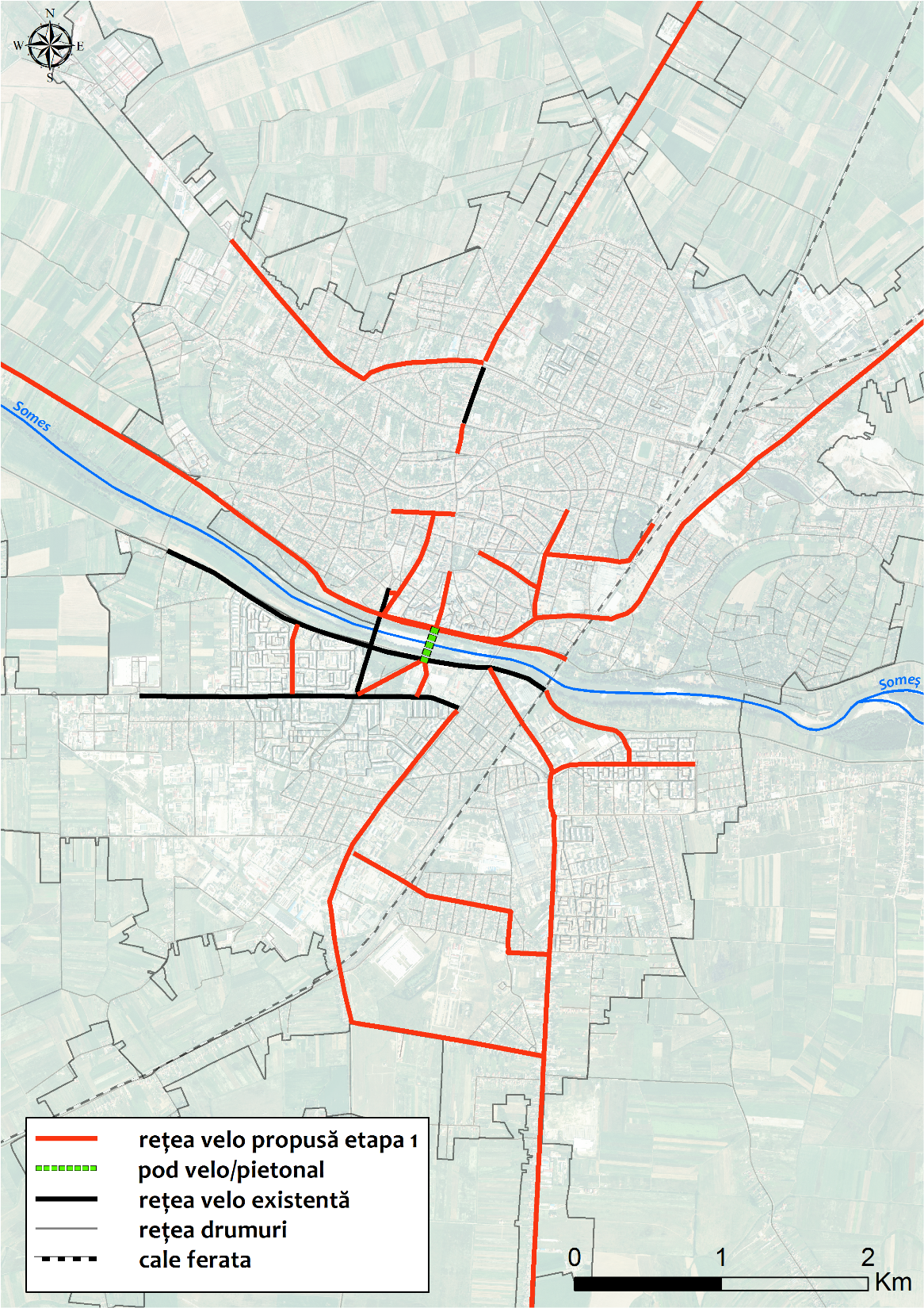 Velo – Etapa I 2017-2023
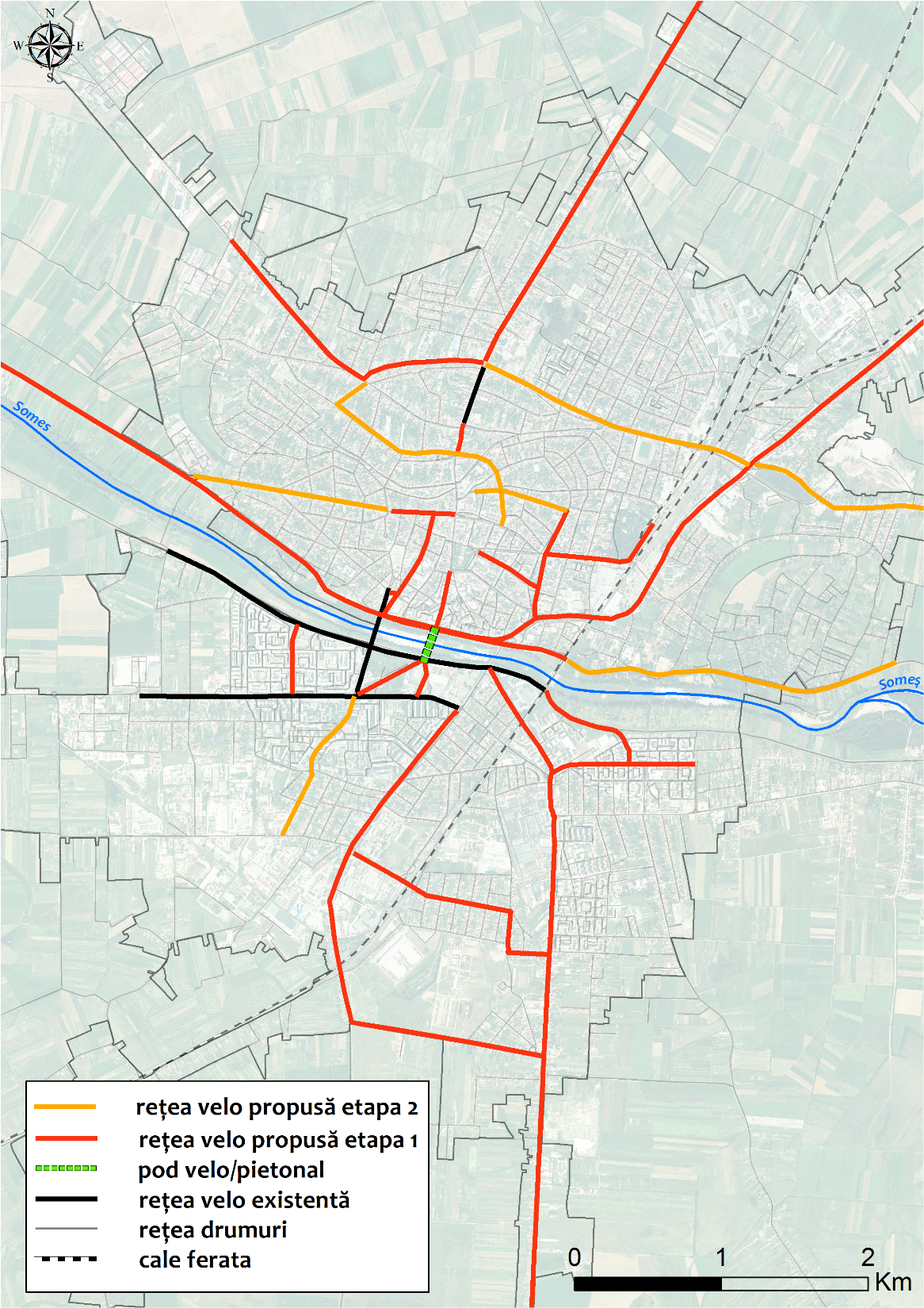 Velo – Etapa II 2023-2030
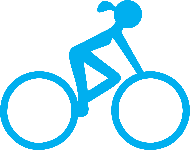 Intensitatea traficului
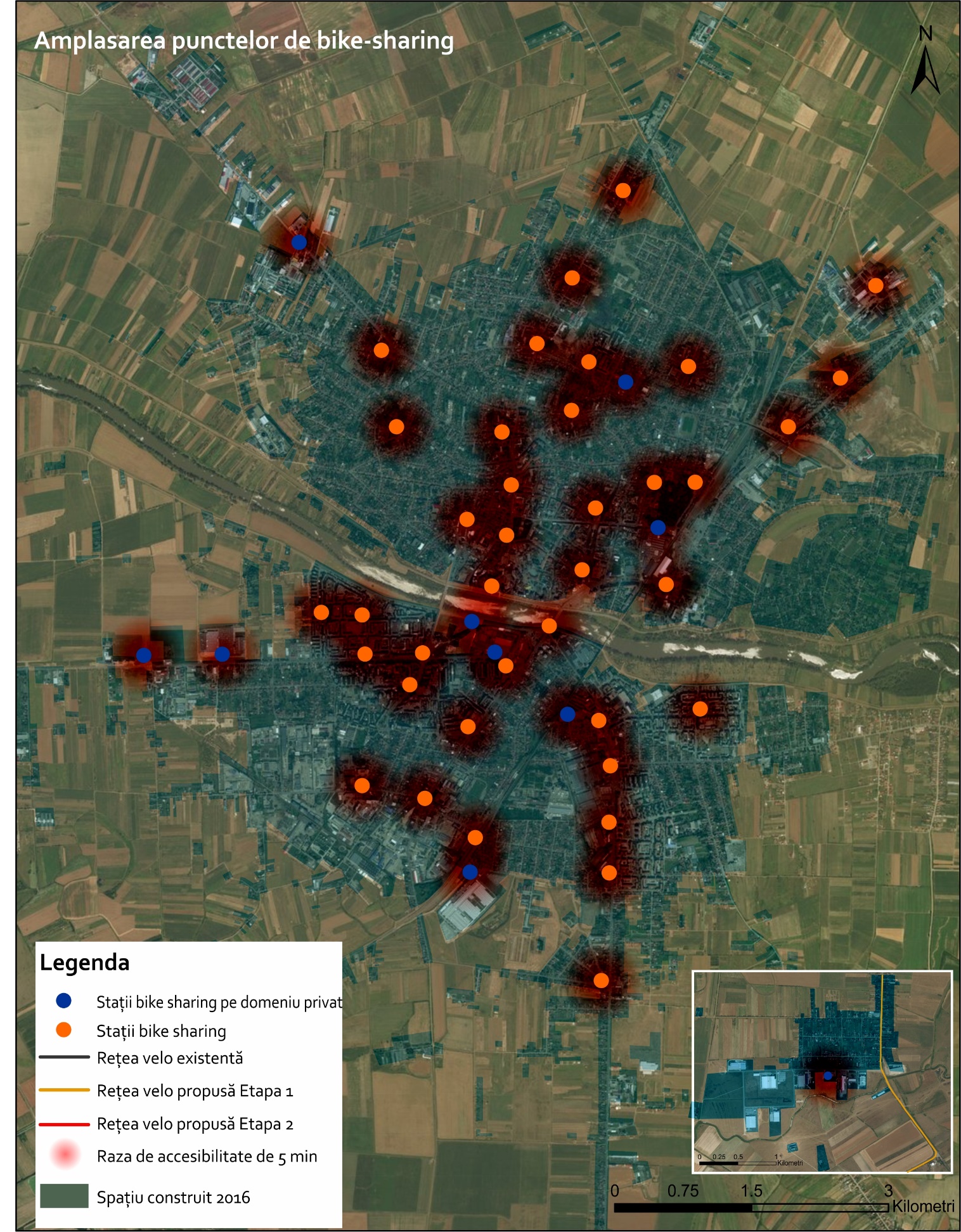 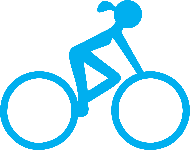 Indicatori de impact la nivel de interventie
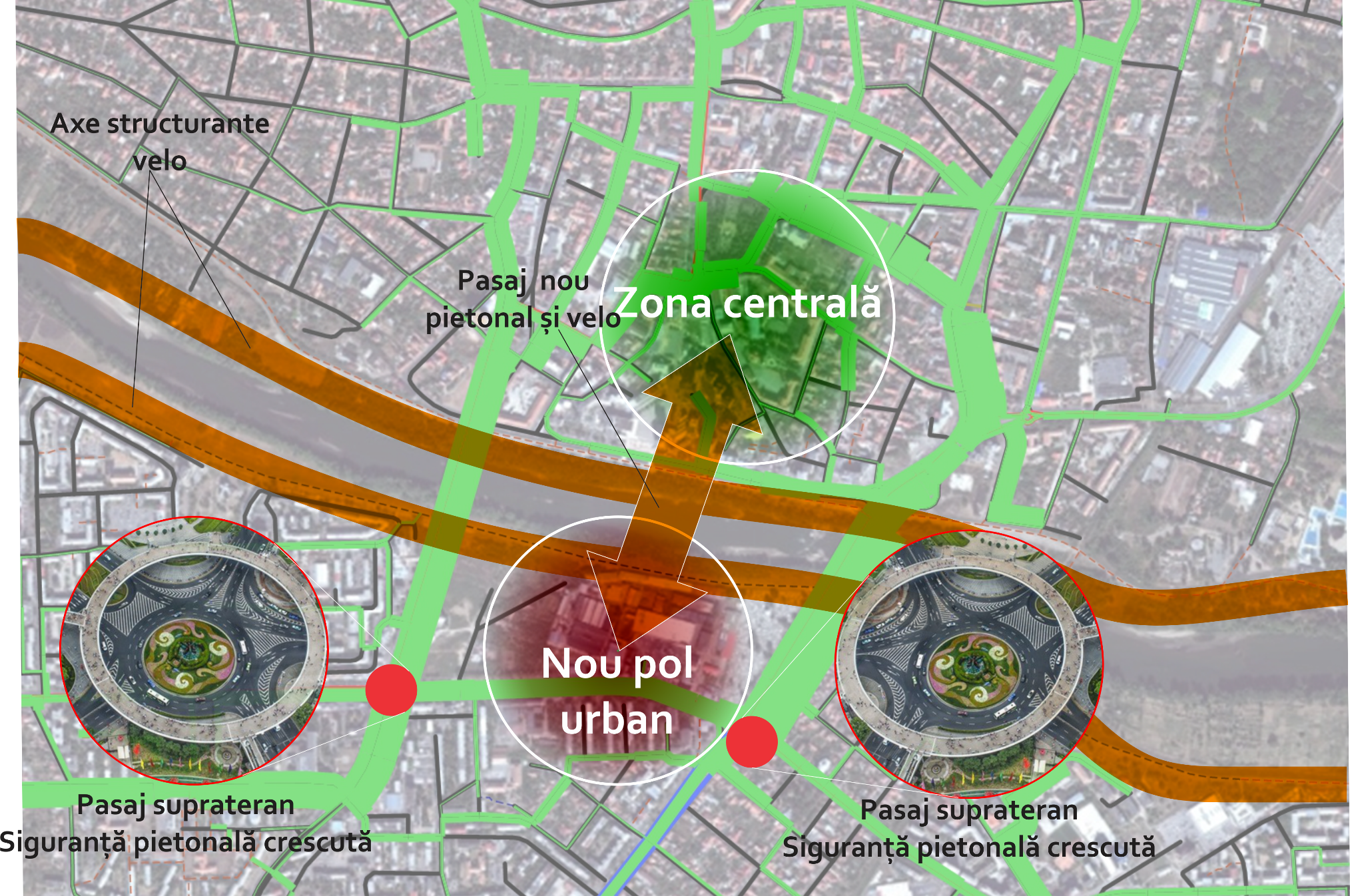 Vă mulţumesc pentru atenţie!